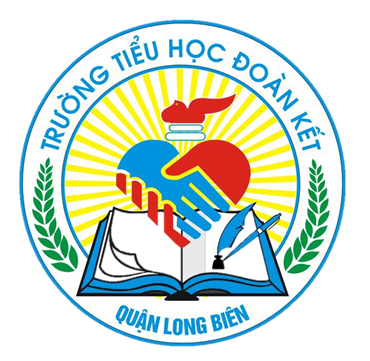 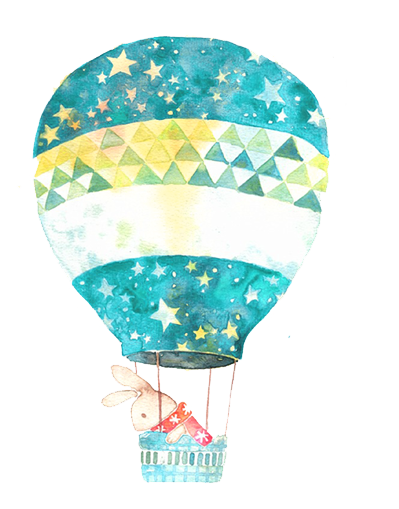 Toán
Bài 104: Ôn tập về hình học và đo lường.
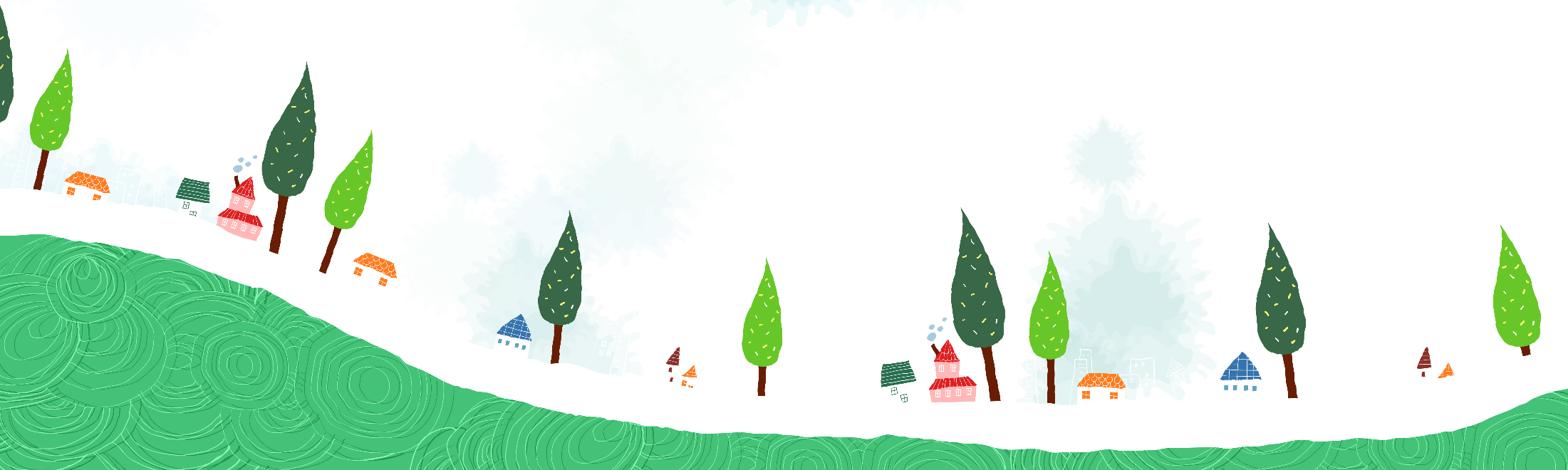 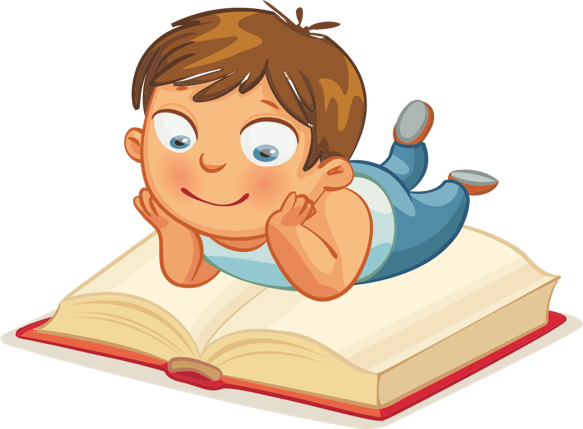 Tiết 1.
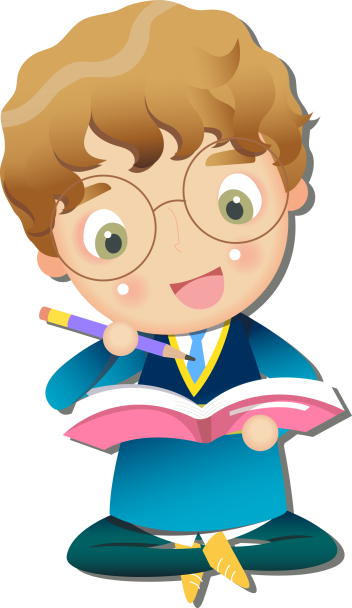 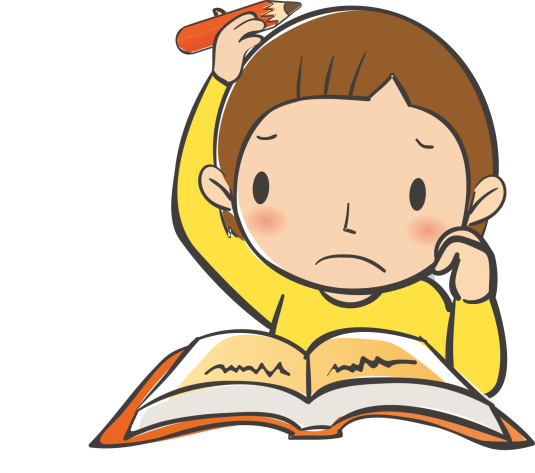 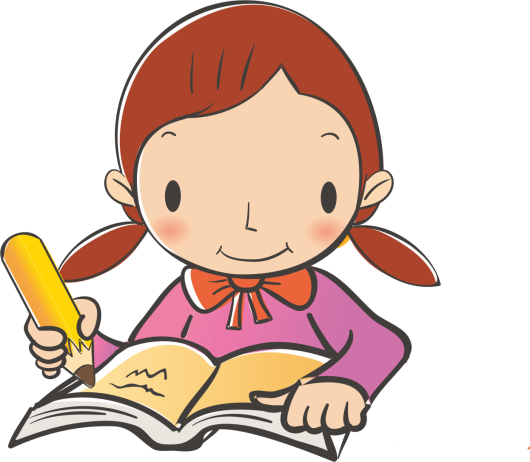 1
Nêu tên trung điểm của các đoạn thẳng BC, CD, DE:
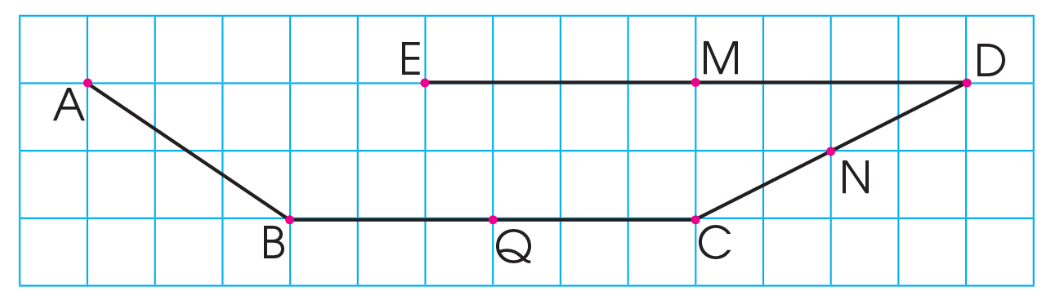 Trung điểm của đoạn thẳng BC là: điểm Q
Trung điểm của đoạn thẳng CD là: điểm N
Trung điểm của đoạn thẳng DE là: điểm M
2
Cho các hình sau.
a) Nêu tên hình và các đỉnh, cạnh, góc có trong mỗi hình trên.
b) Dùng ê ke để kiểm tra trong mỗi hình trên có mấy góc vuông.
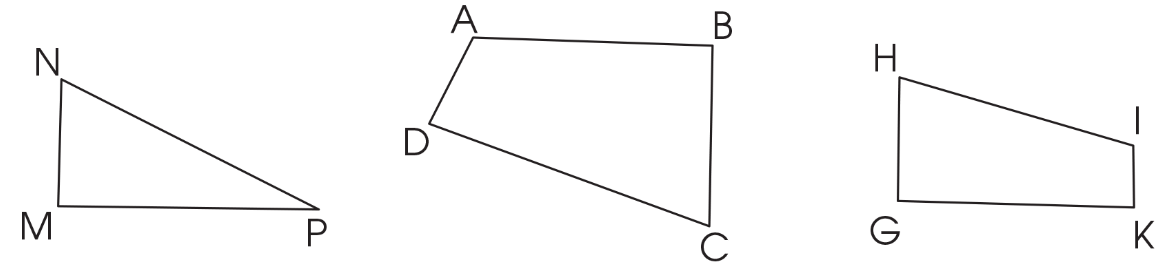 :
Hình tam giác MNP:
Các đỉnh: M, N, P
Các cạnh: MN, NP, MP
Các góc: NMP, MPN, MNP
Hình thang ABCD:
Các đỉnh: A, B, C, D
Các cạnh: AB, BC, CD, DA
Các góc: DAC ,ABC ,BCD ,CDA
Hình thang HGIK:
Các đỉnh: H, I, K, G
Các cạnh: HI, IK, KG, GH
Các góc: GHI ,HIK ,IKG ,KGH
Cho các hình sau.
2
b) Dùng ê ke để kiểm tra trong mỗi hình trên có mấy góc vuông.
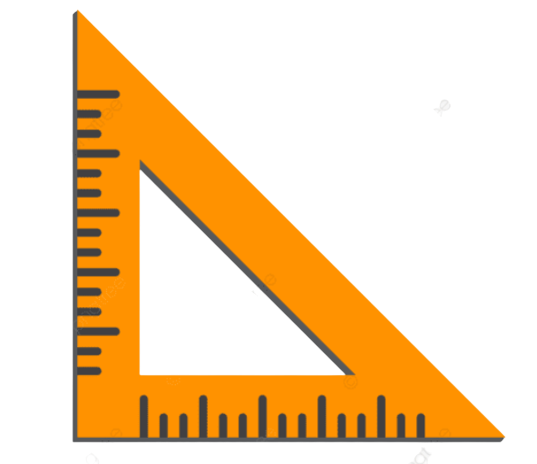 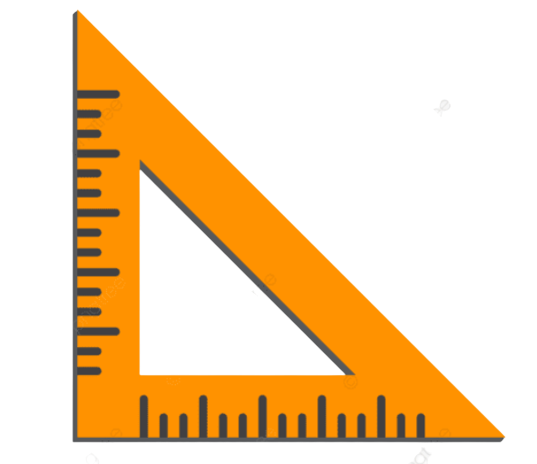 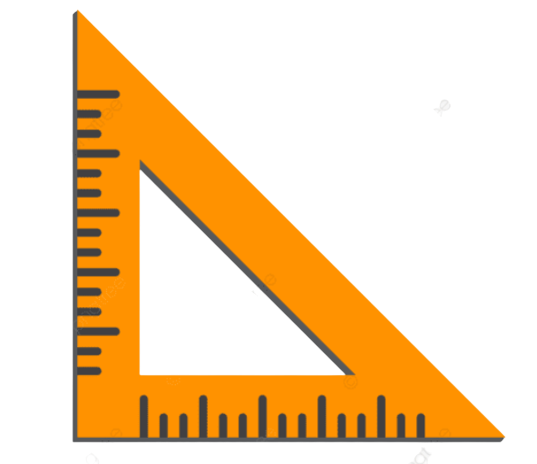 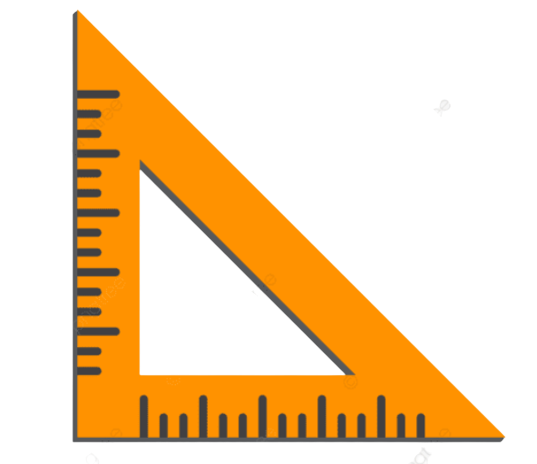 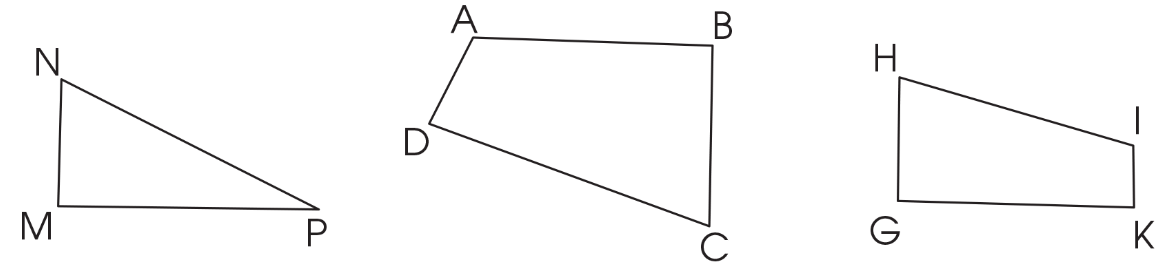 :
Hình tam giác MNP có 1 góc vuông.
Hình thang ABCD 
có 1 góc vuông.
Hình thang HGIK có 2 góc vuông.
3
Chọn chữ đặt trước câu trả lời đúng:
Các bán kính của hình tròn bên là:
A. OC, AB.                         B. OA, OC, AB.
C. OA, OB, OC.                 D. OA, OB, AB.
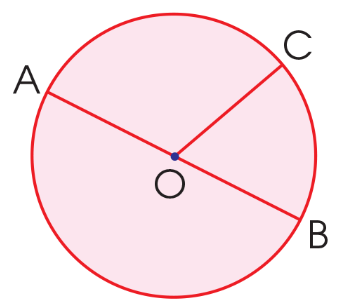 4
Mỗi đồng hồ sau tương ứng với cách đọc nào?
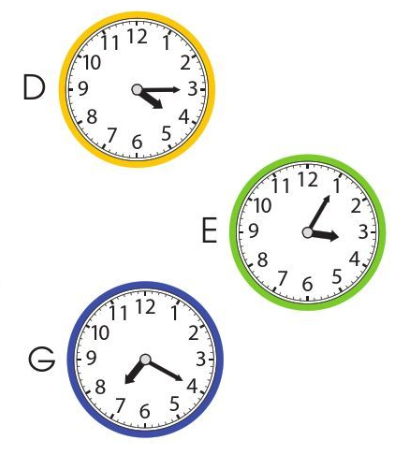 a) 3 giờ 5 phút.
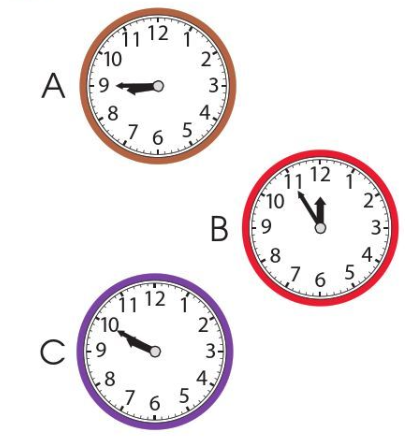 b) 4 giờ 15 phút.
c) 7 giờ 20 phút.
d) 9 giờ kém 15 phút.
e) 10 giờ kém 10 phút.
g) 12 giờ kém 5 phút.
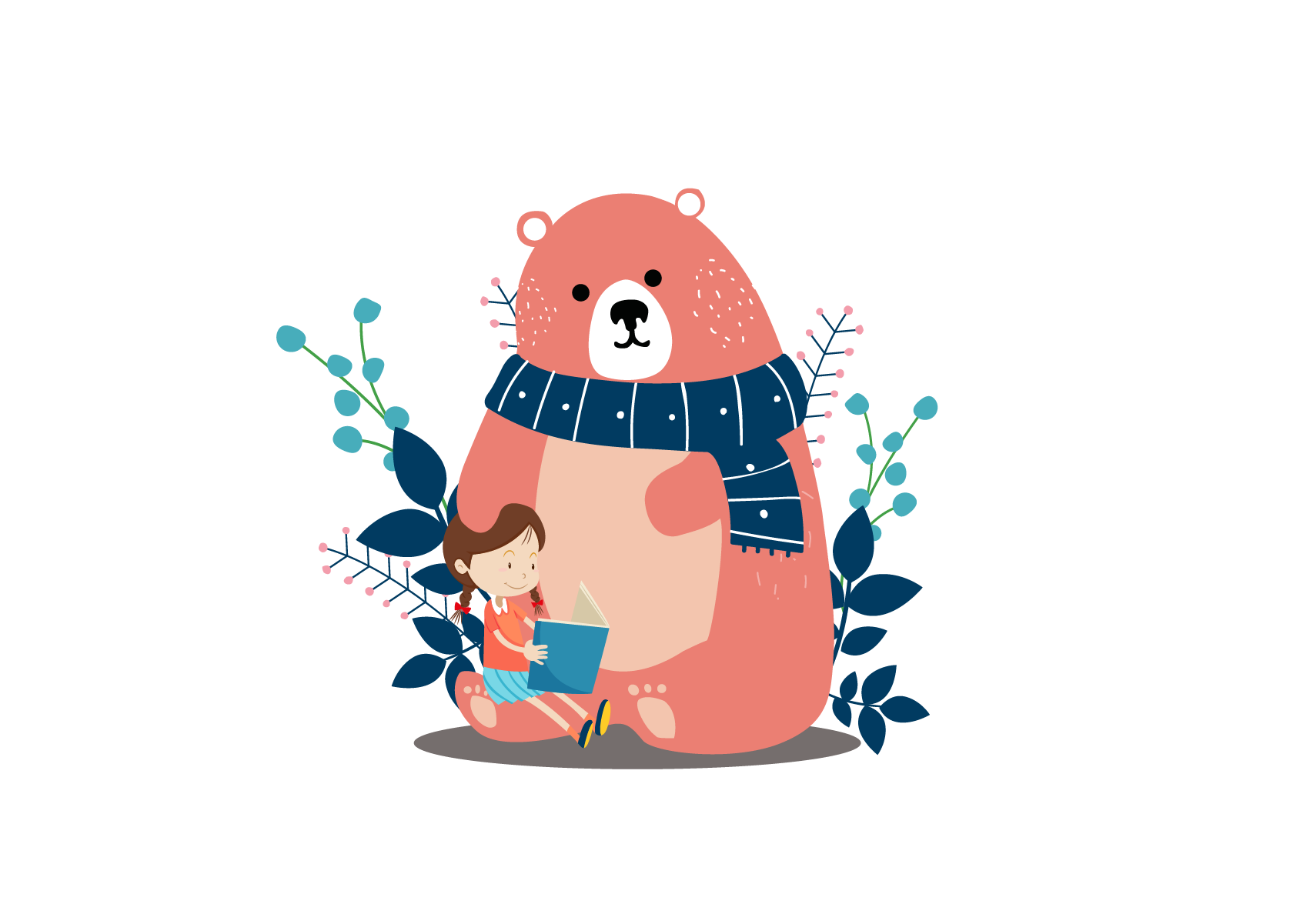 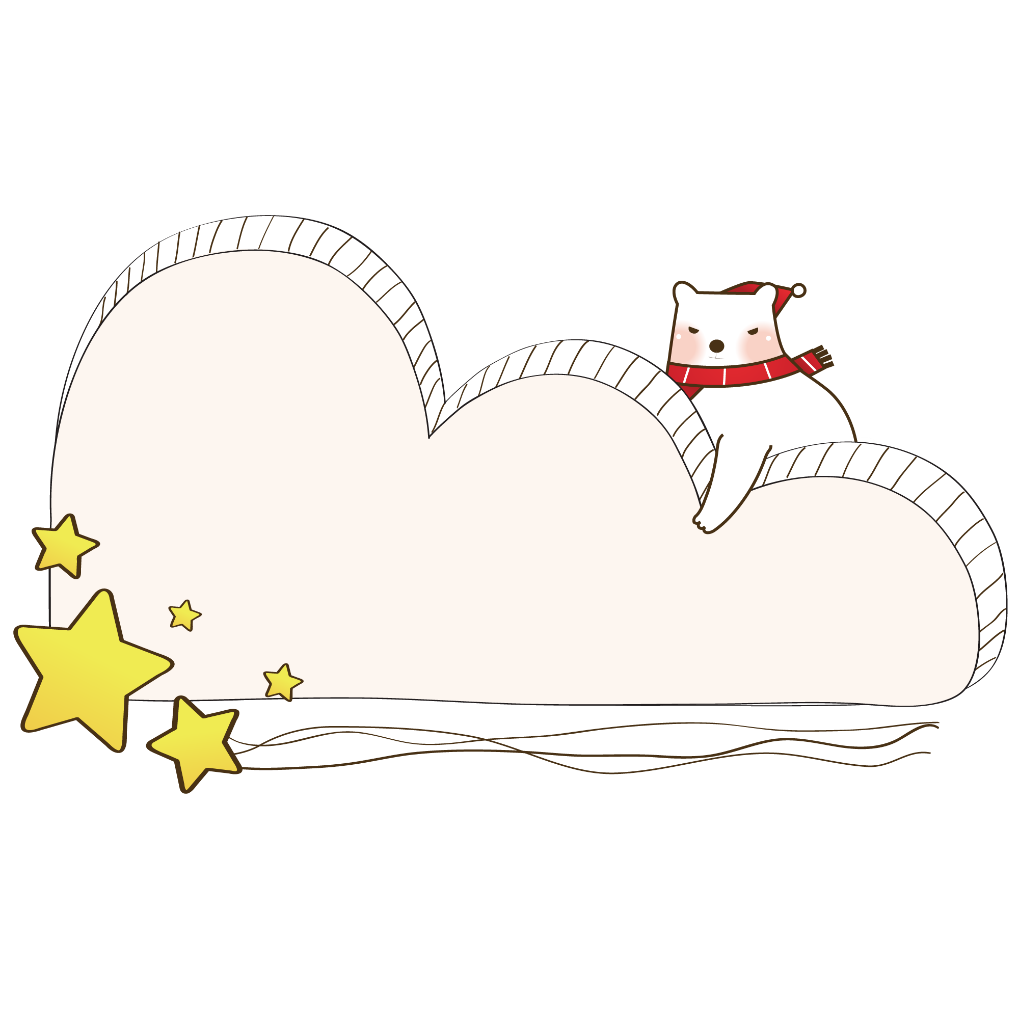 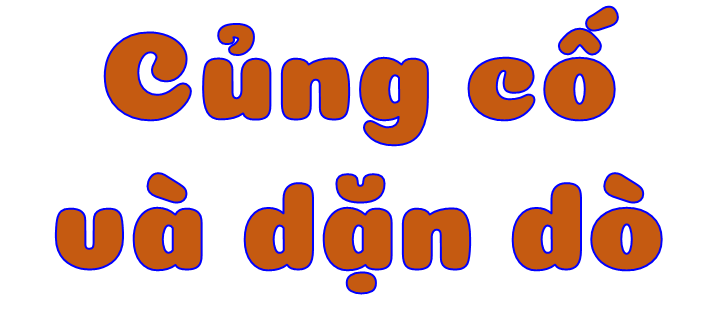 HƯỚNG DẪN VỀ NHÀ
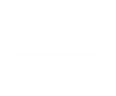 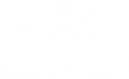 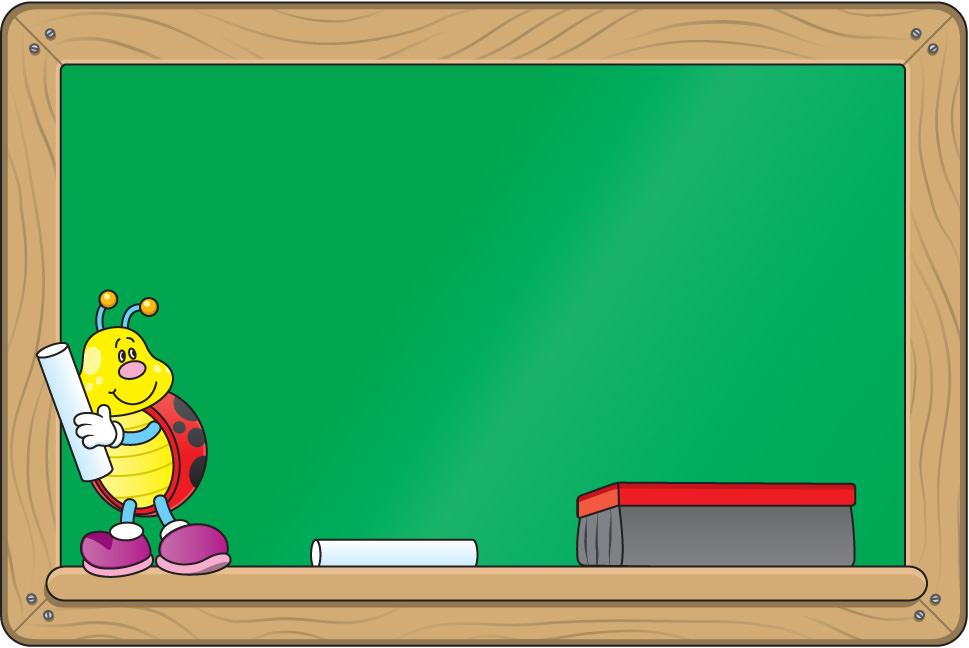 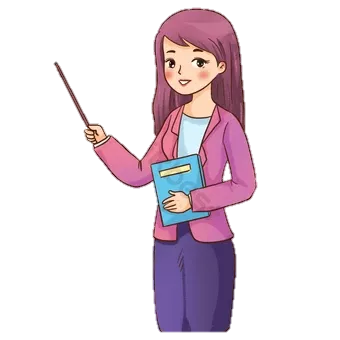 Hoàn thành vở bài tập
Chuẩn bị bài mới
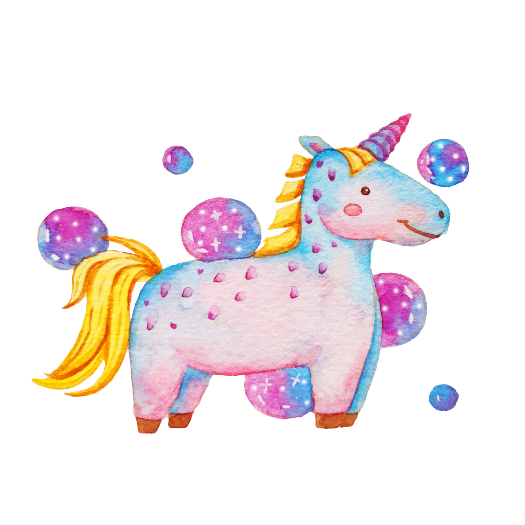 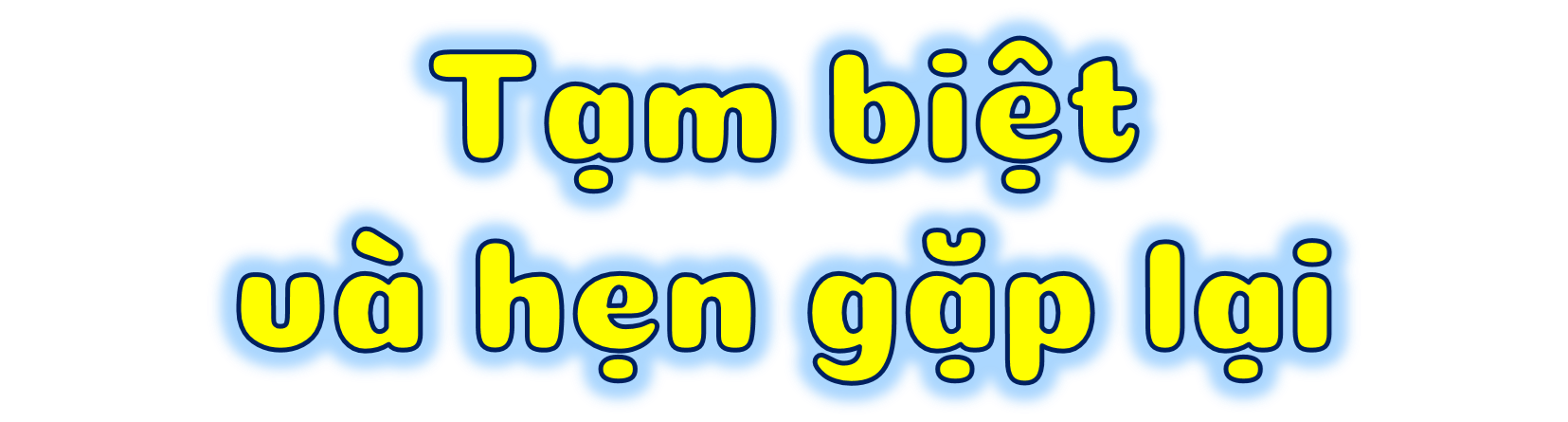 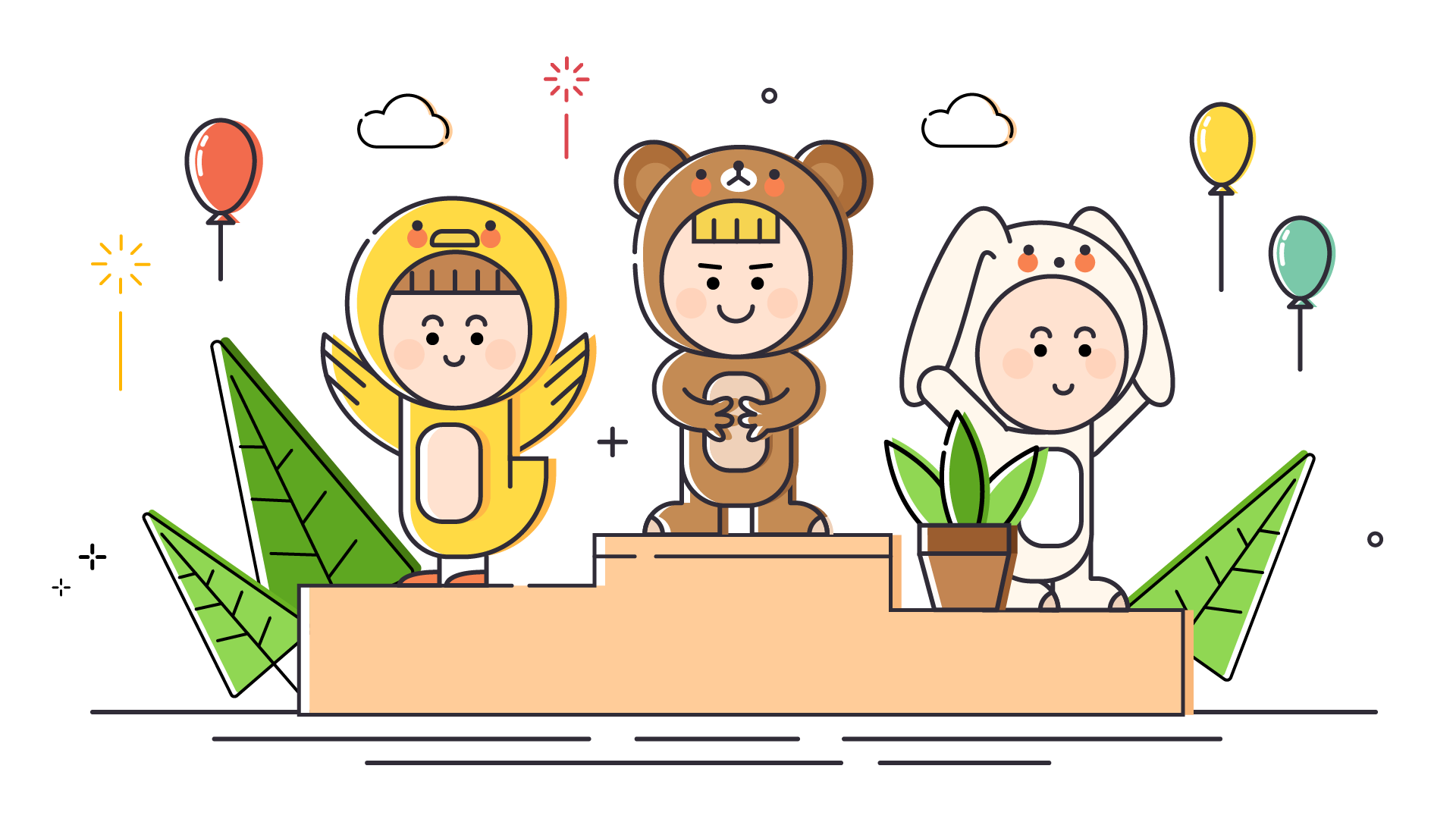 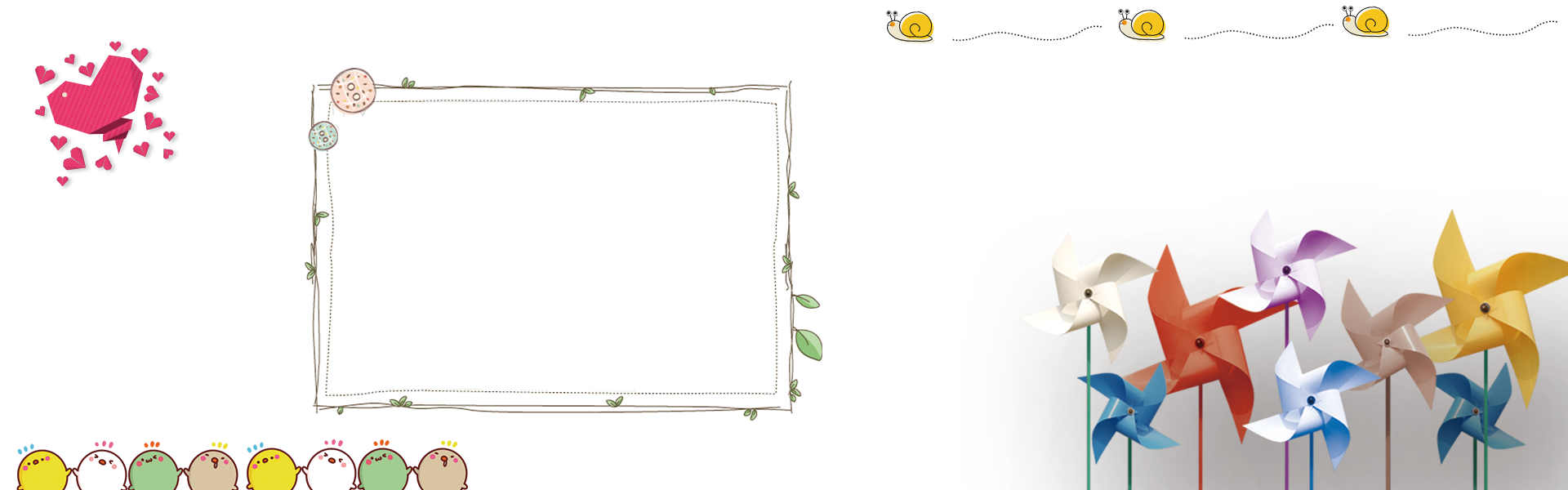